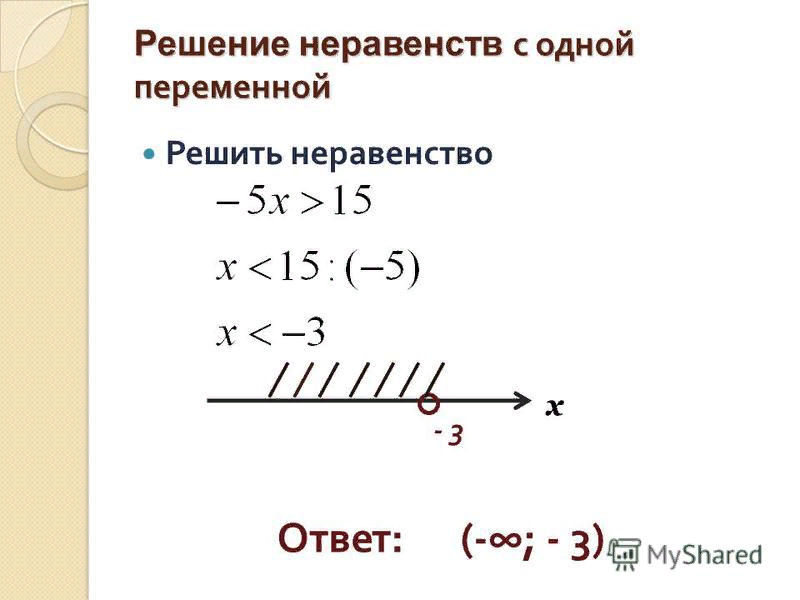 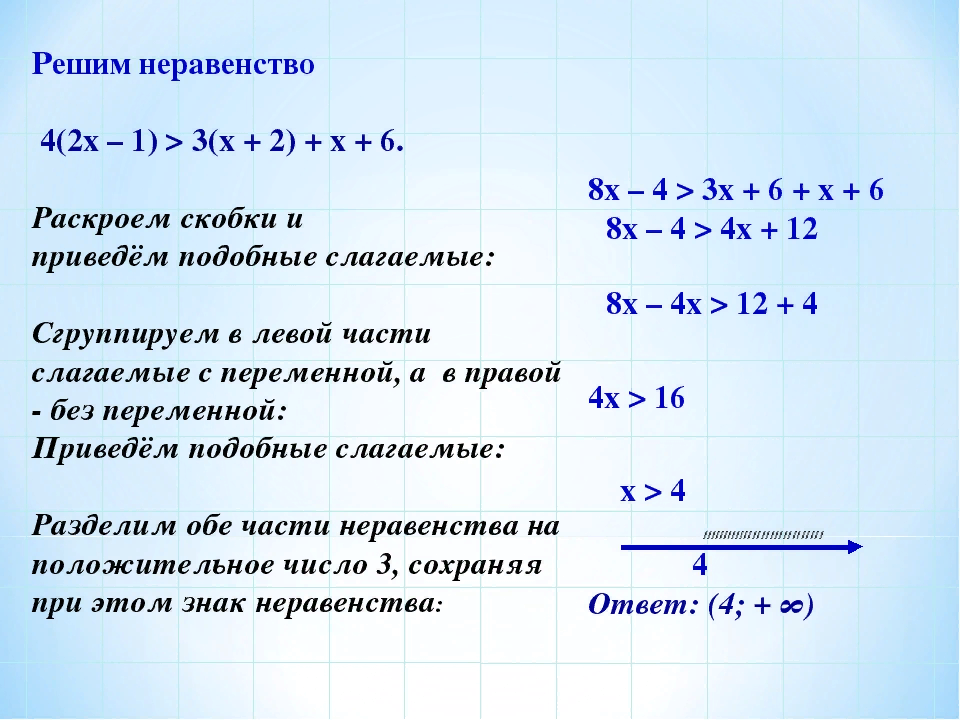 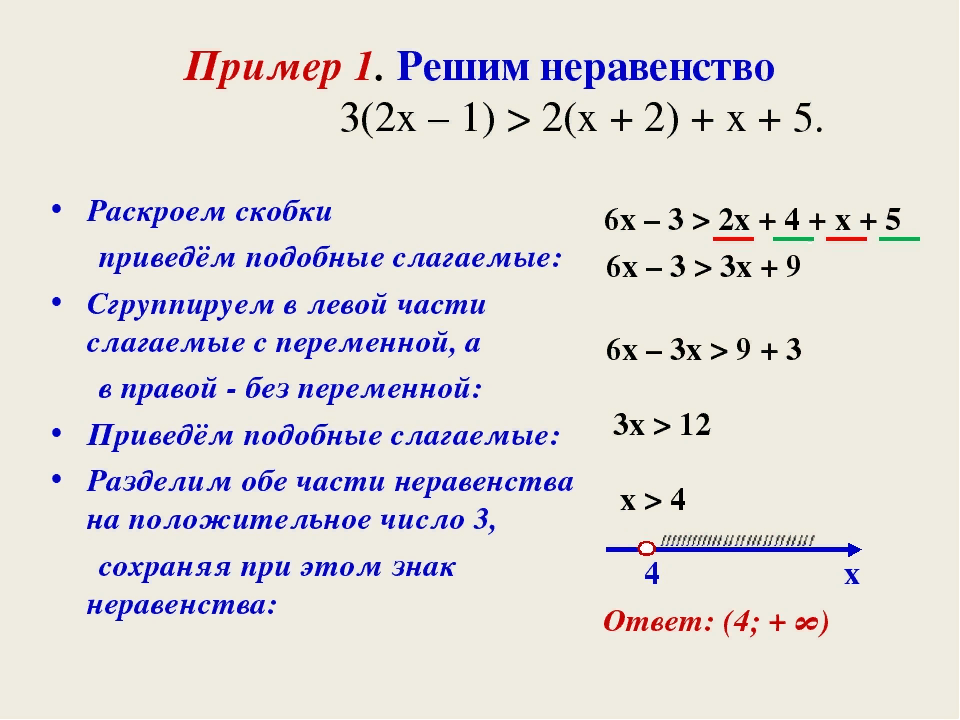 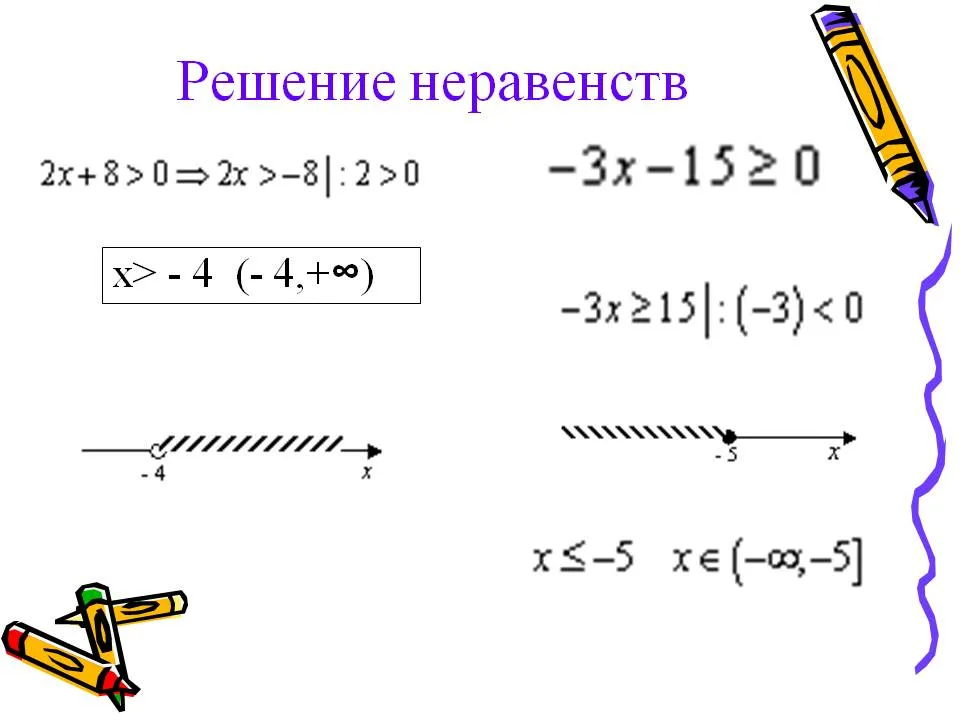 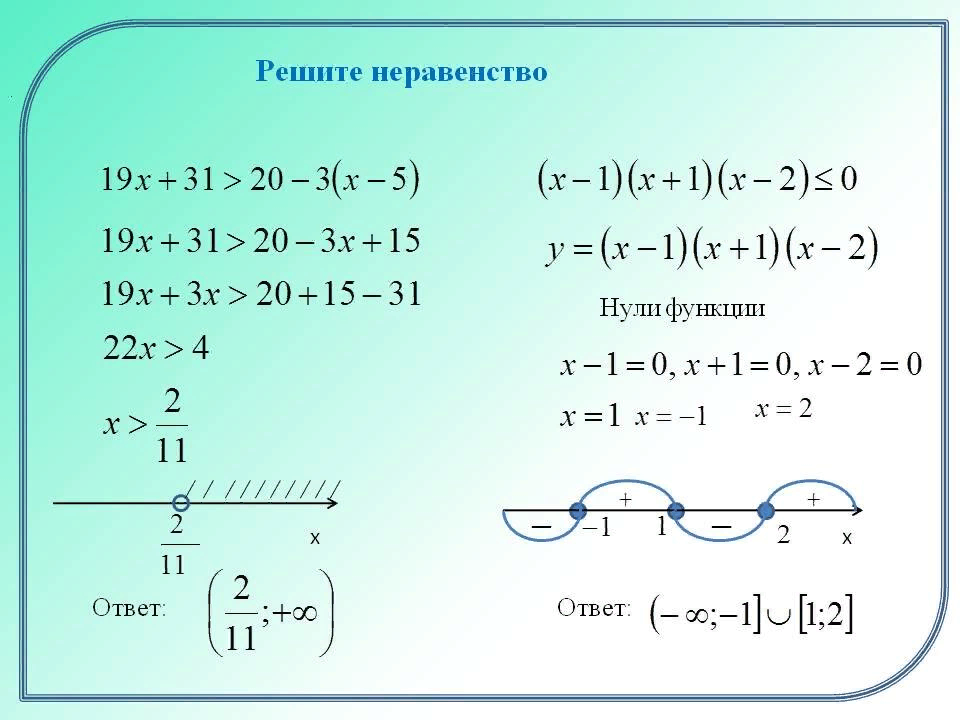 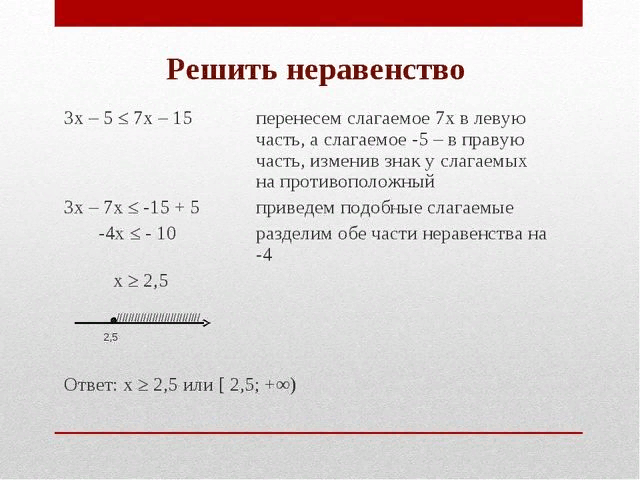 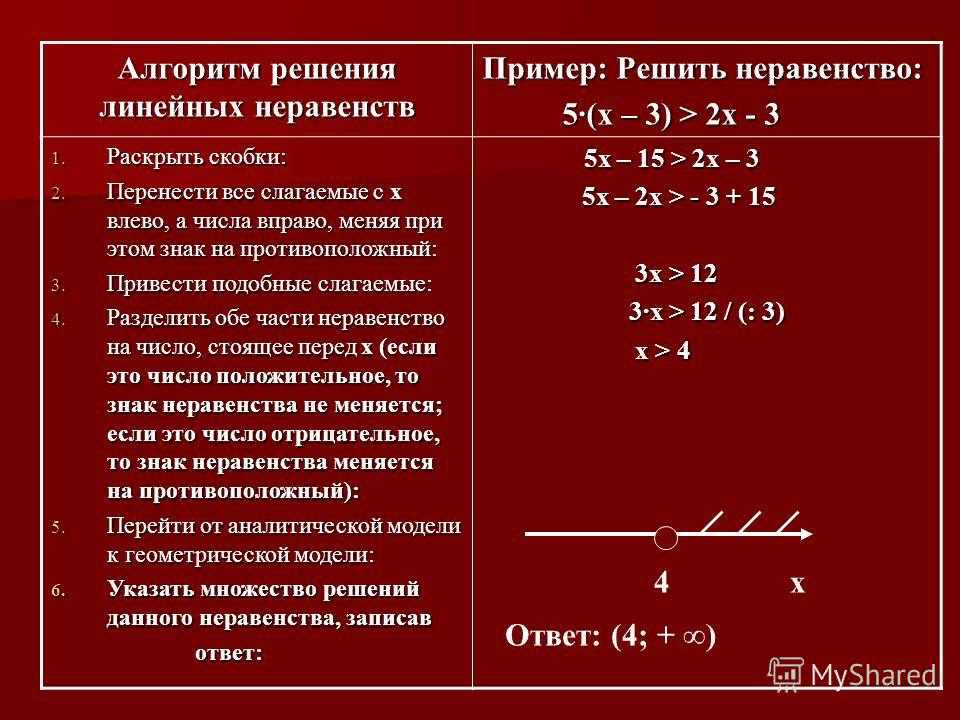 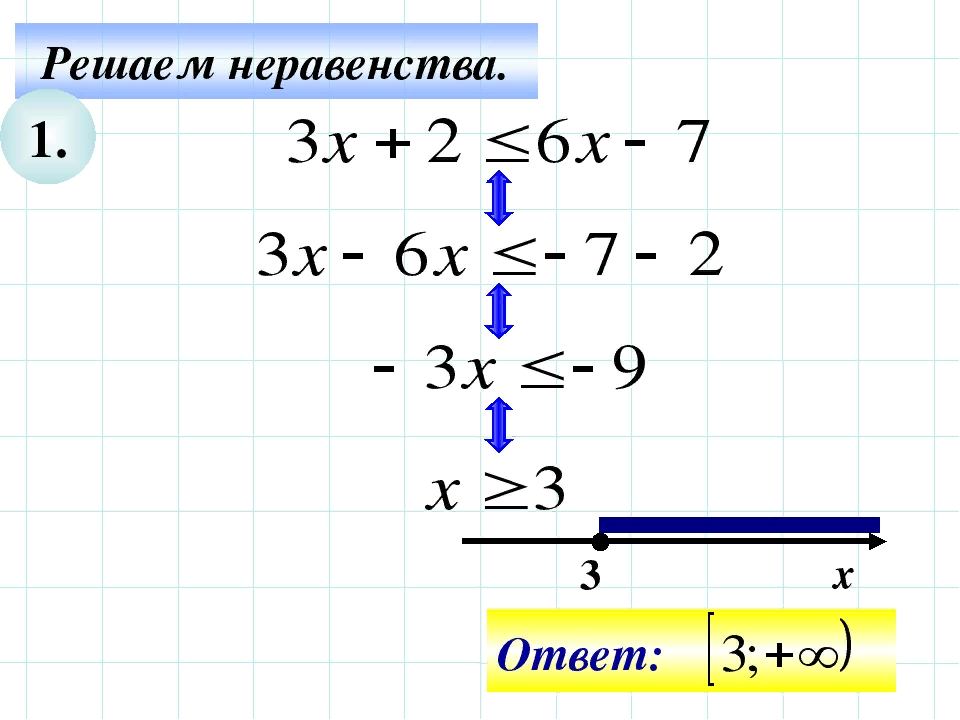 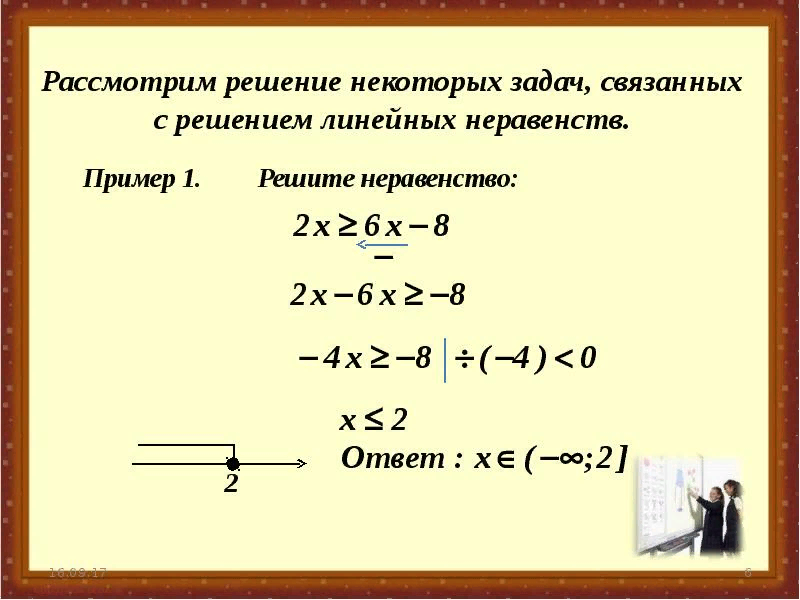 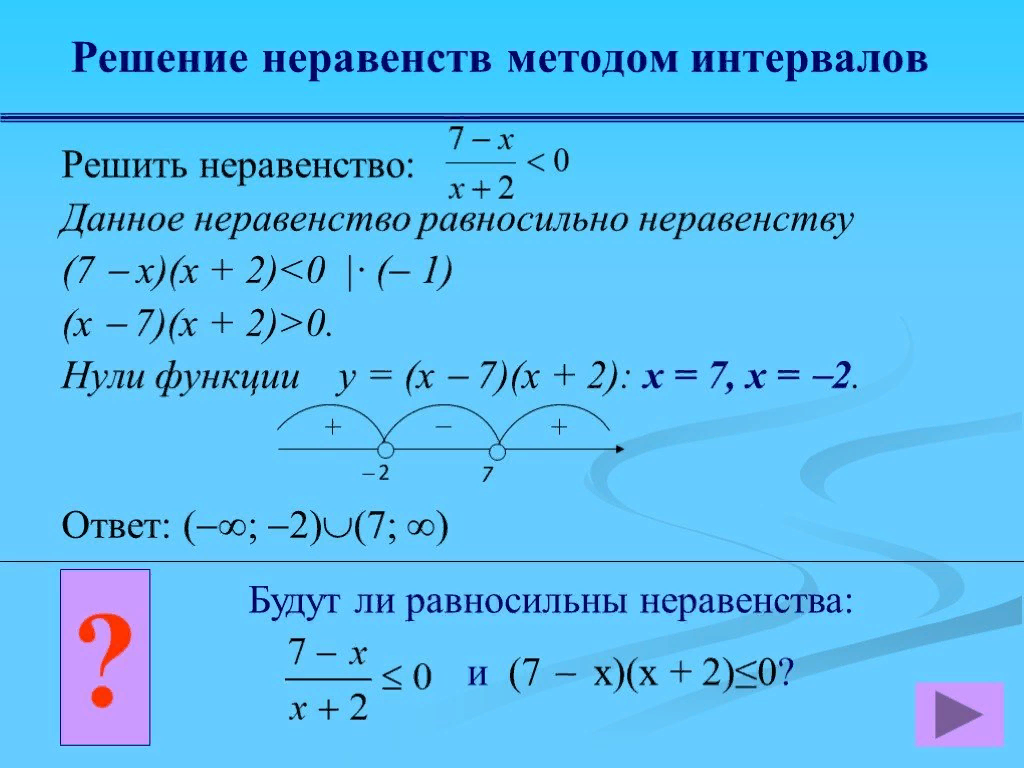 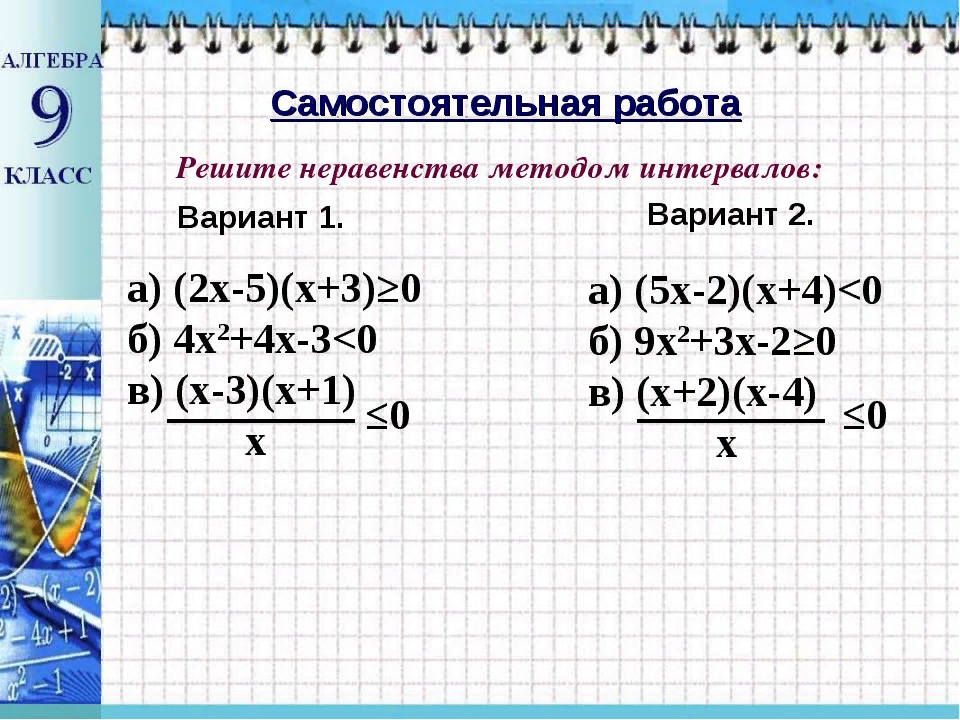 Мы повторили решение линейных неравенств
Вам необходимо внимательно изучить (повторить) решение линейных неравенств
Самостоятельно решить слайд 11
Решение отправить на почту rakitova_tatyana@mail.ru или по телефону 8950 2082608